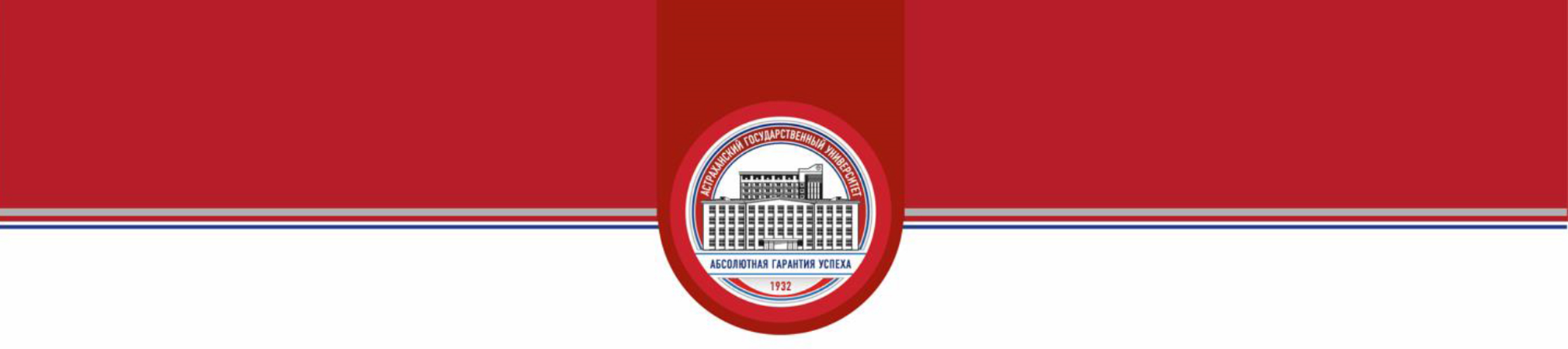 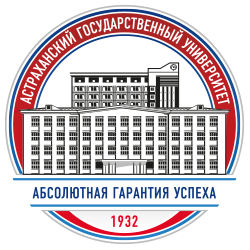 Международная научно-практическая конференция «Проблемы комплексной безопасности Каспийского макрорегиона»
Астрахань, 28.10.2021
КАСПИЙСКОЕ ГЕОПОЛИТИЧЕСКОЕ ПРОСТРАНСТВО
В СИСТЕМЕ ЭКОЛОГИЧЕСКОЙ БЕЗОПАСНОСТИ
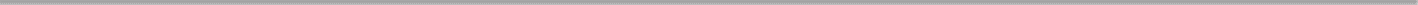 Ректор ФГБОУ ВО «Астраханский государственный университет», к.э.н., профессор 
 К. А. Маркелов
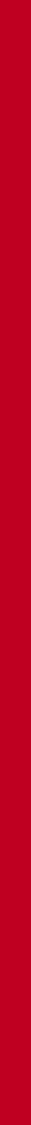 Большой Каспий как геополитическая ось Евразии
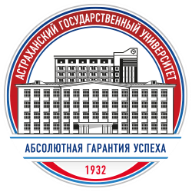 Место Большого Каспия в новом мирохозяйственном укладе 
Каспийский регион -  современный эпицентр мировых трансформационных преобразований;
Большой Каспий - центр пересечения и сопряжения миров («Востока и Запада», «Севера и Юга»);
Большой Каспий – ареал «разлома» существующего мирохозяйственного уклада и формирования нового многополярного мироустройства.
Место России на пространстве Большого Каспия
Россия - глобальный субъект международных отношений, консолидирующий современные мирохозяйственные связи ведущих экономик мира на пространстве Большого Каспия;
Россия- гарант и «зонтик» безопасности на данном геополитическом и экономическом пространстве;
Статус России определяется сохранением и выстраиванием мирохозяйственных связей на равноправных партнерских отношениях.
Центр геоэкологической безопасности Волго-Каспийского бассейна.
1
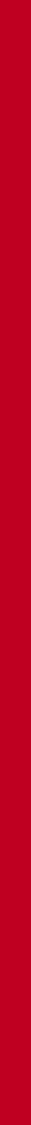 Пространственная карта Волго-Каспийского бассейна
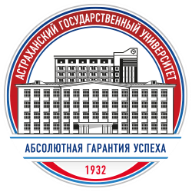 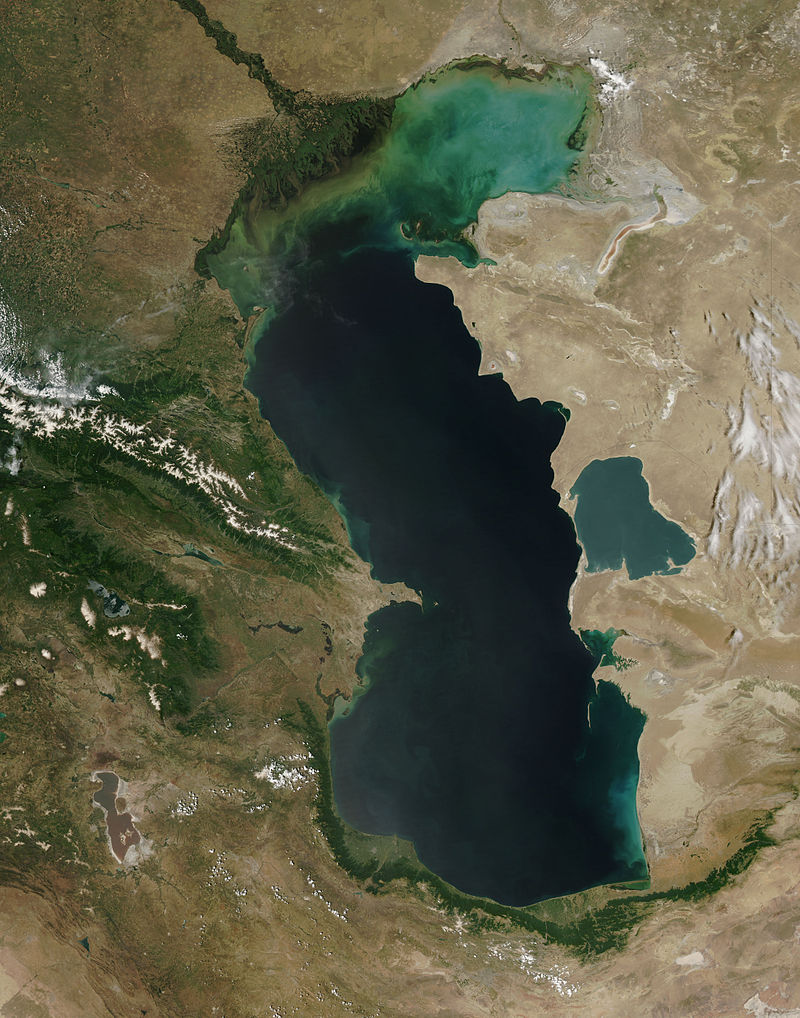 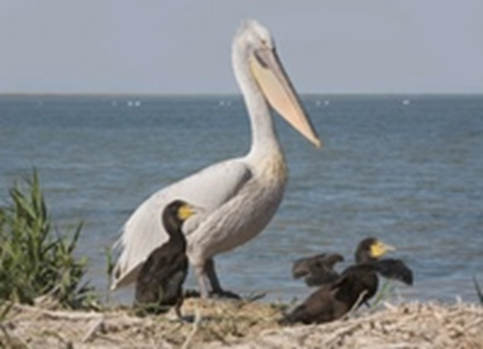 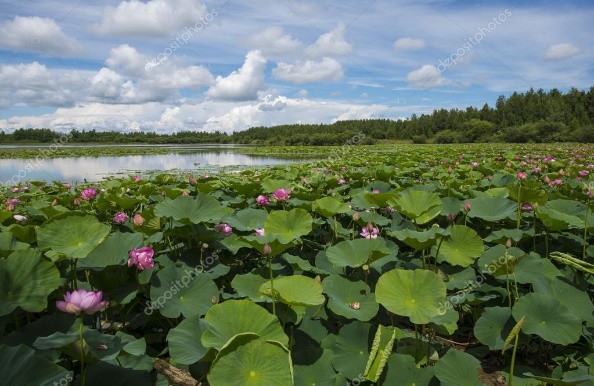 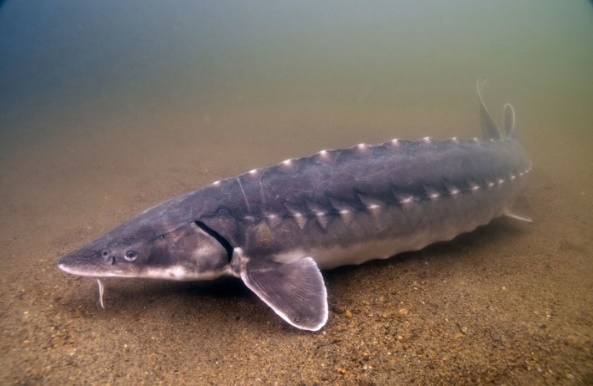 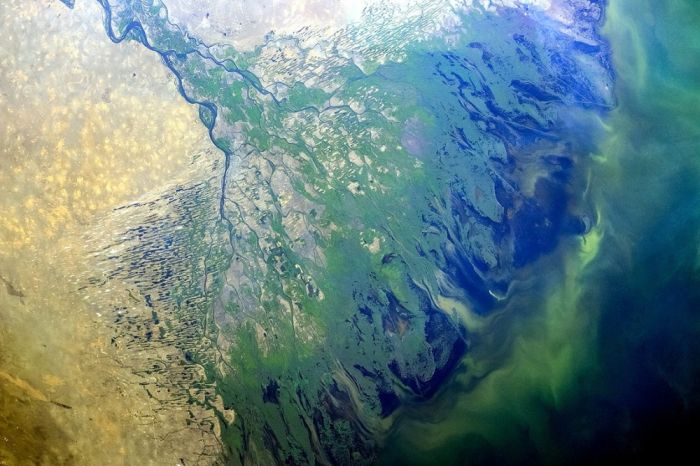 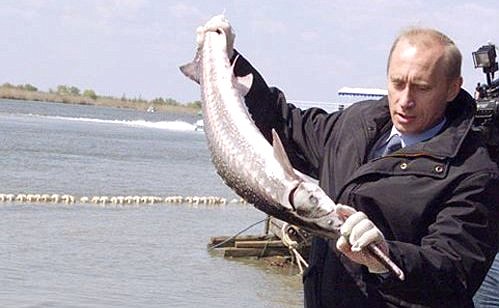 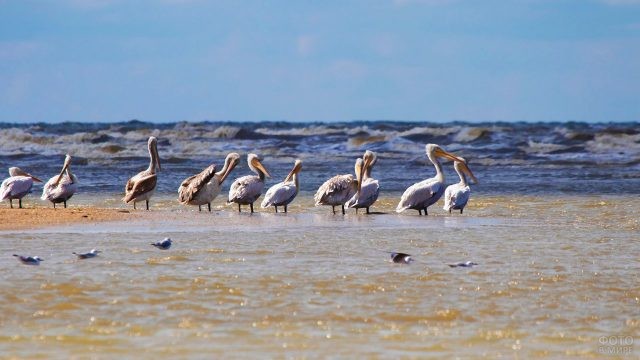 2
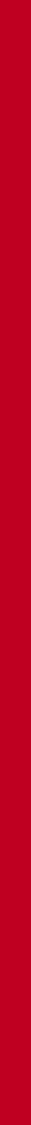 Составляющие связей устойчивого развития
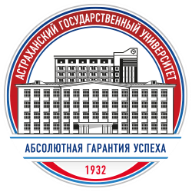 Геополитическая сфера
3
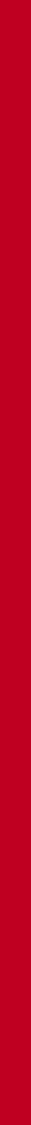 Энергетические интересы отдельных стран 
в Каспийском регионе
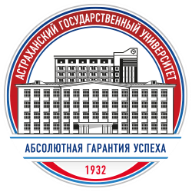 4
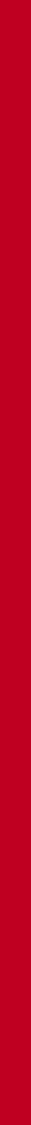 Доля стран Каспийского региона в мировых запасах, производстве углеводородного топлива, переработке, %
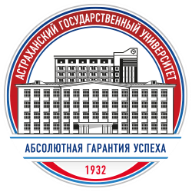 5
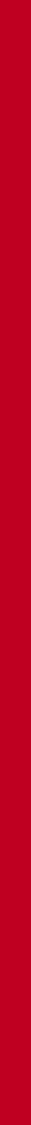 Объемы перевалки грузов в российских морских портах  Каспийского бассейна в период до 2030 года, млн. т
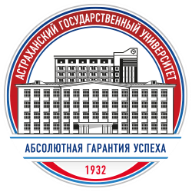 6
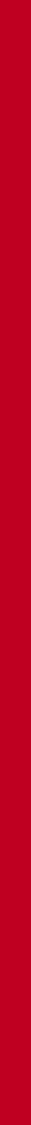 Общие уловы рыбы в Волго-Каспийском бассейне, тыс. ц
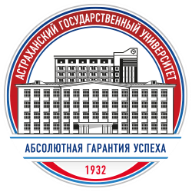 7
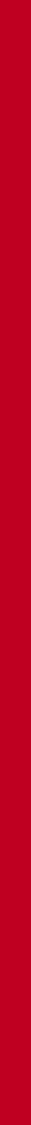 Социетальная безопасность Каспийского макрорегиона
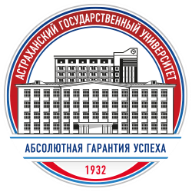 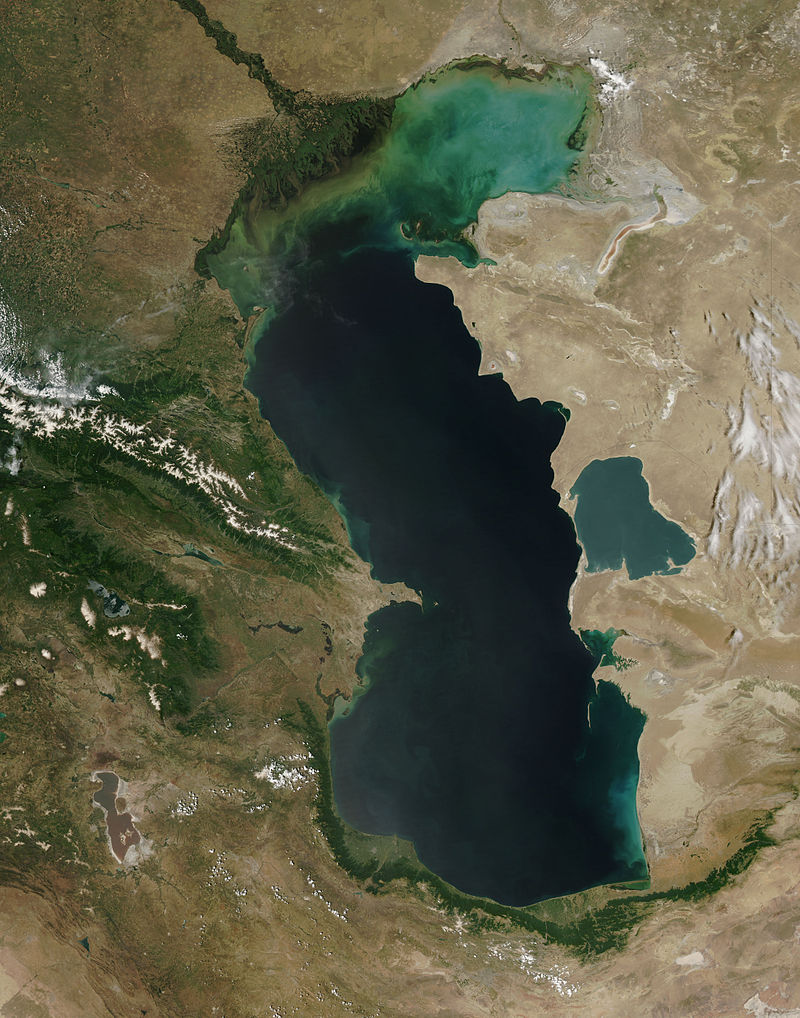 Общее научно-информационное пространство
Геополитический фактор
Экология  моря
Экология суши
Транспортные коридоры
Биоразнообразие
Миграционные процессы
Историко-культурное наследие
Уровень жизни
8
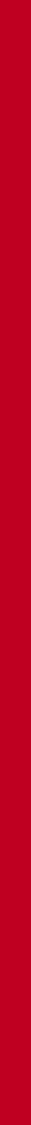 Крупнейшие аварии на Каспии
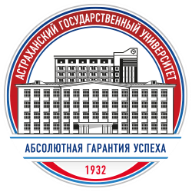 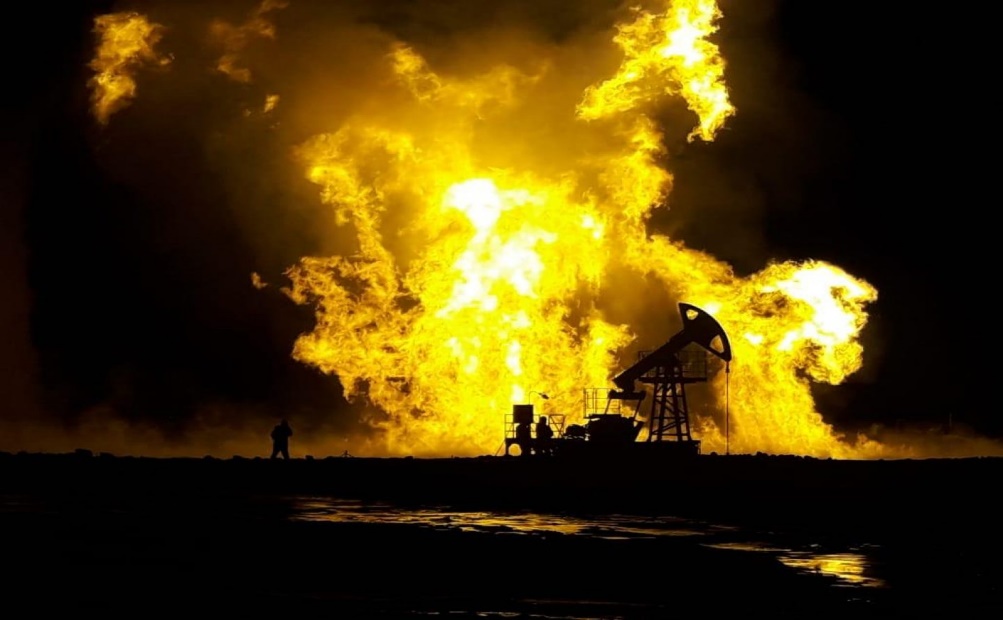 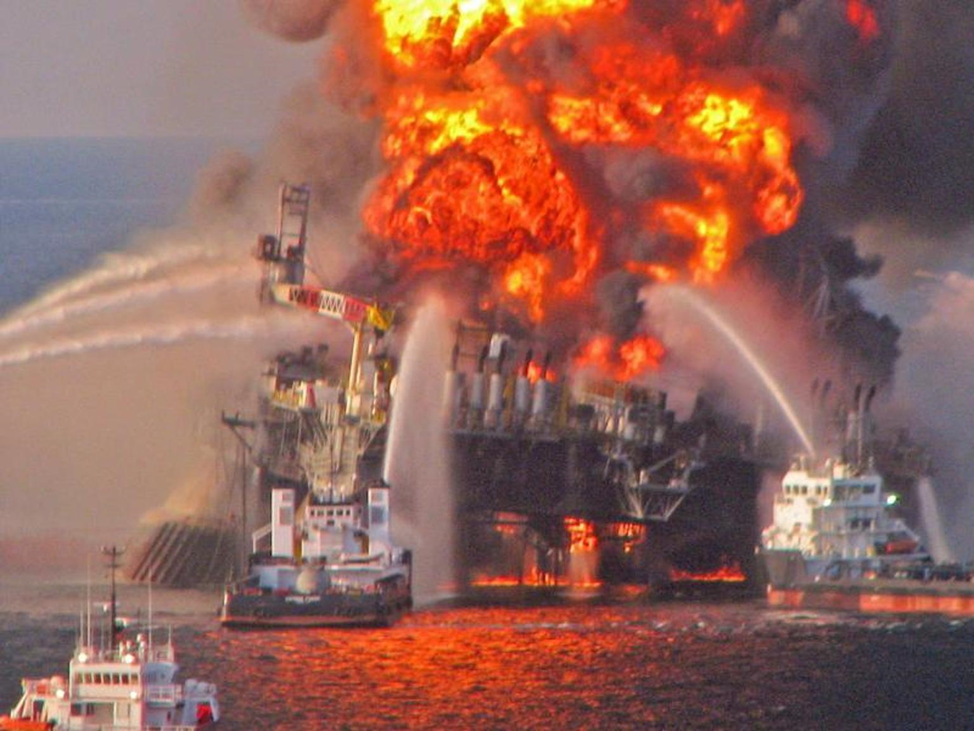 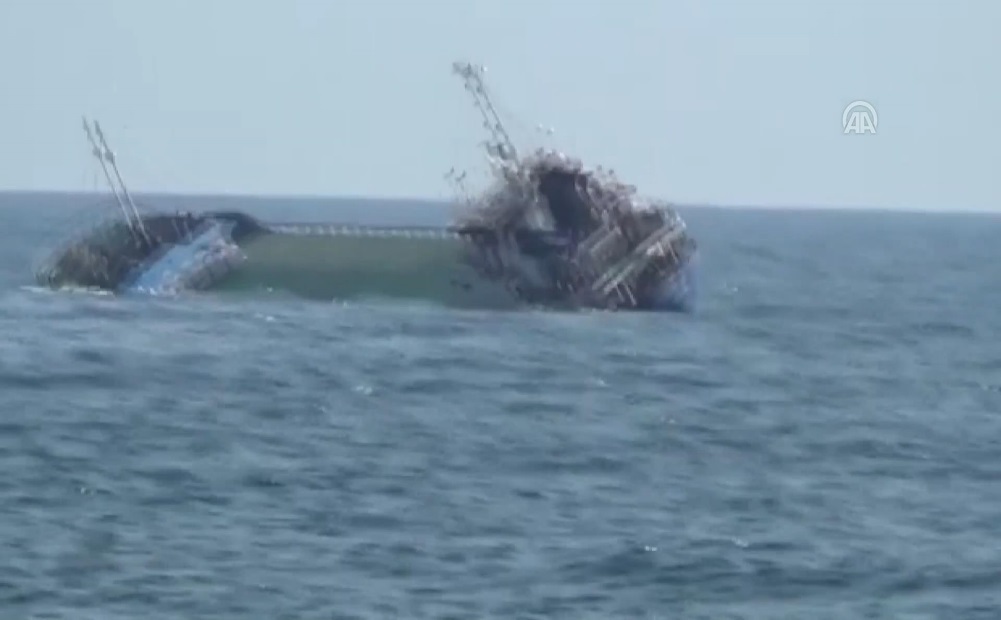 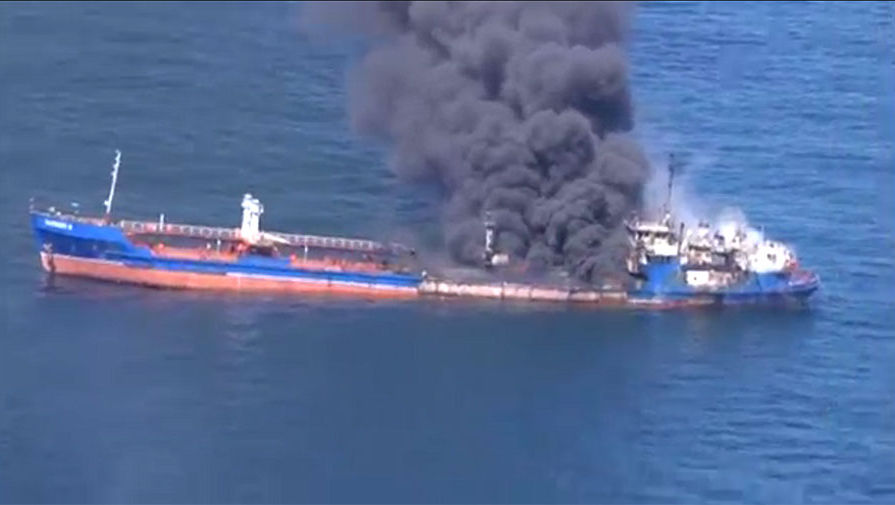 9
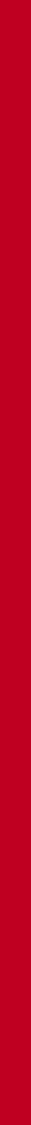 Экологическое бедствия на Каспии
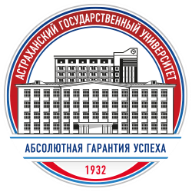 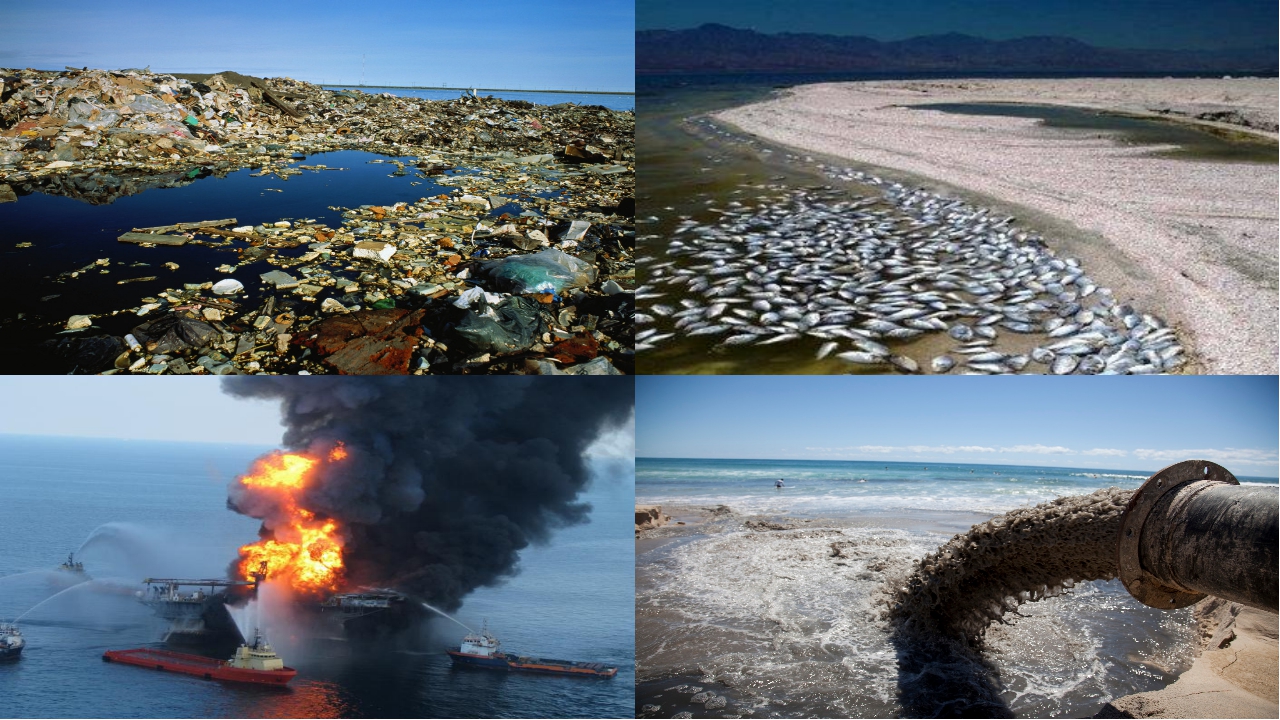 10
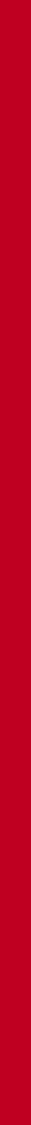 Экологическое бедствия на Каспии
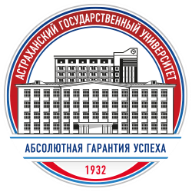 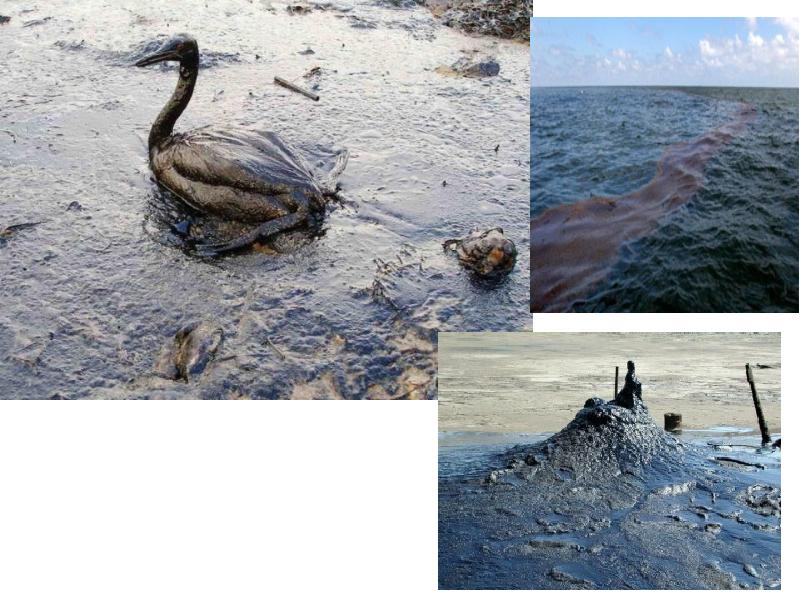 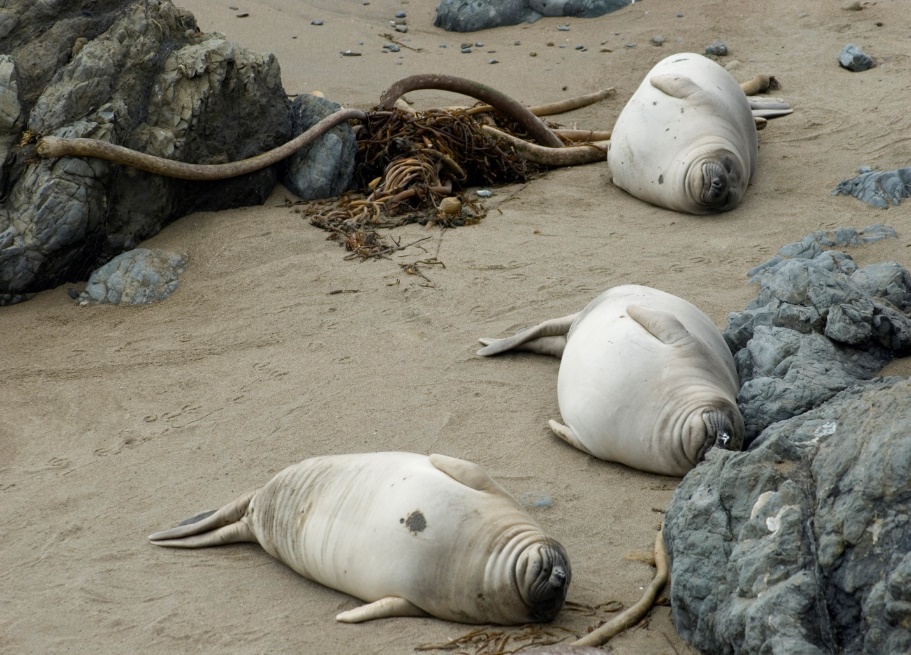 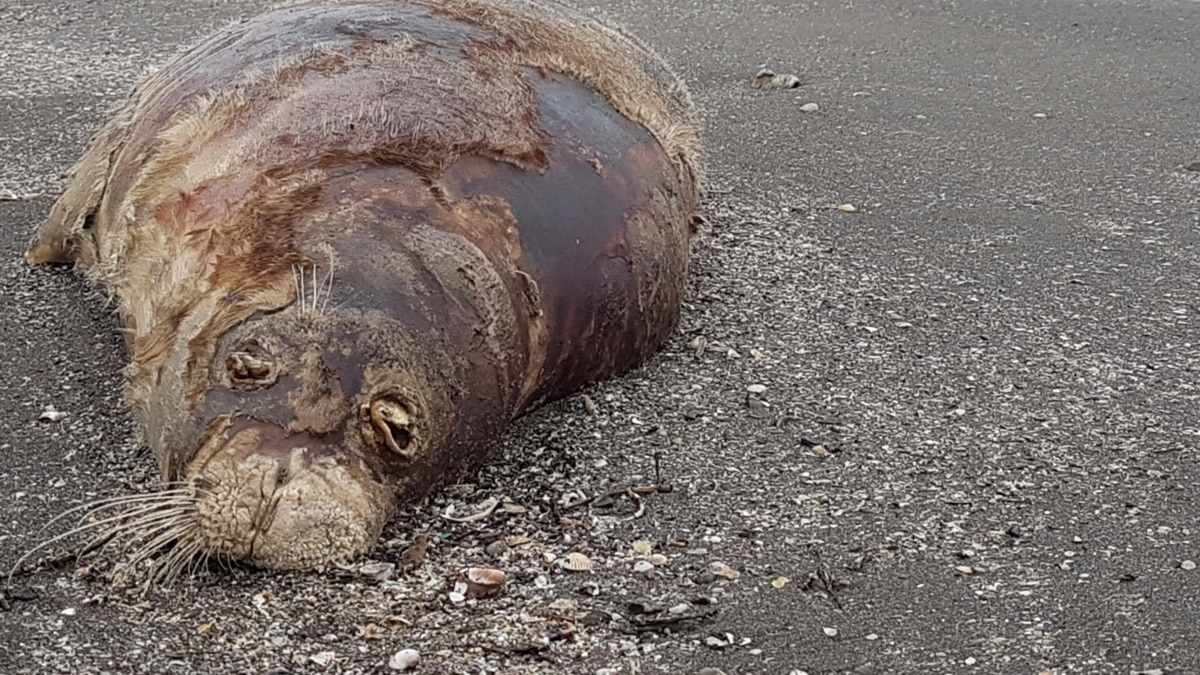 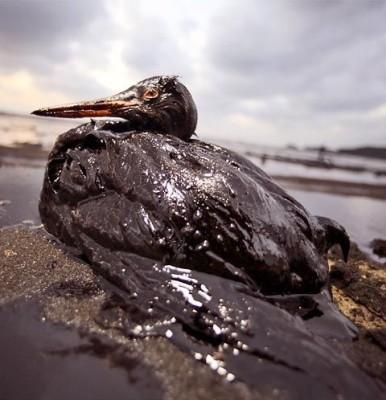 11
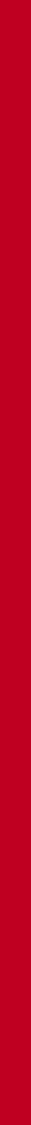 Экологическое бедствия на Каспии
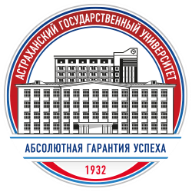 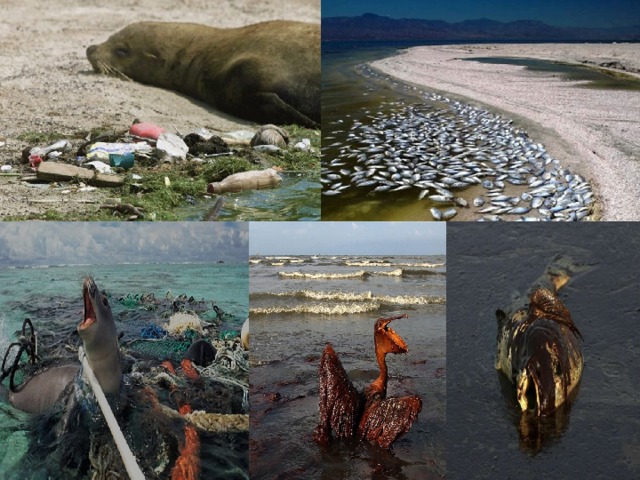 12
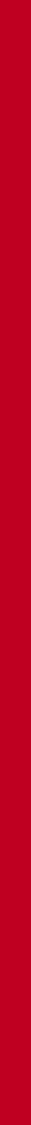 Экологические бедствия на реках Волго-Каспийского бассейна
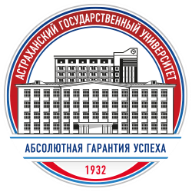 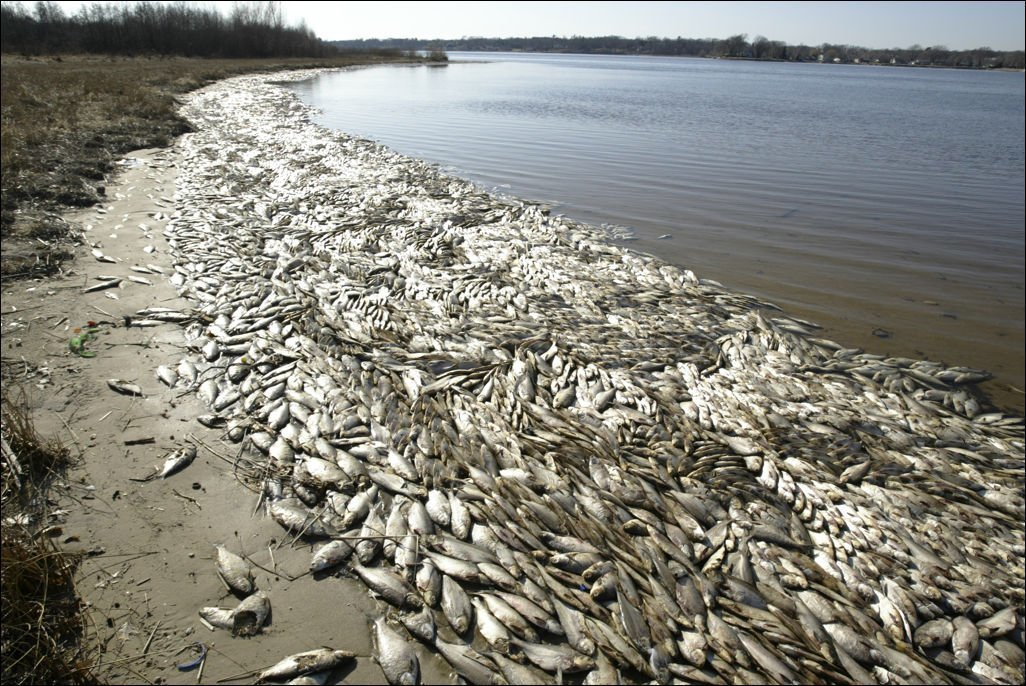 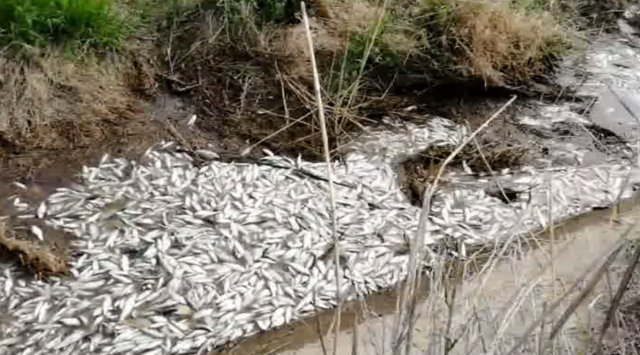 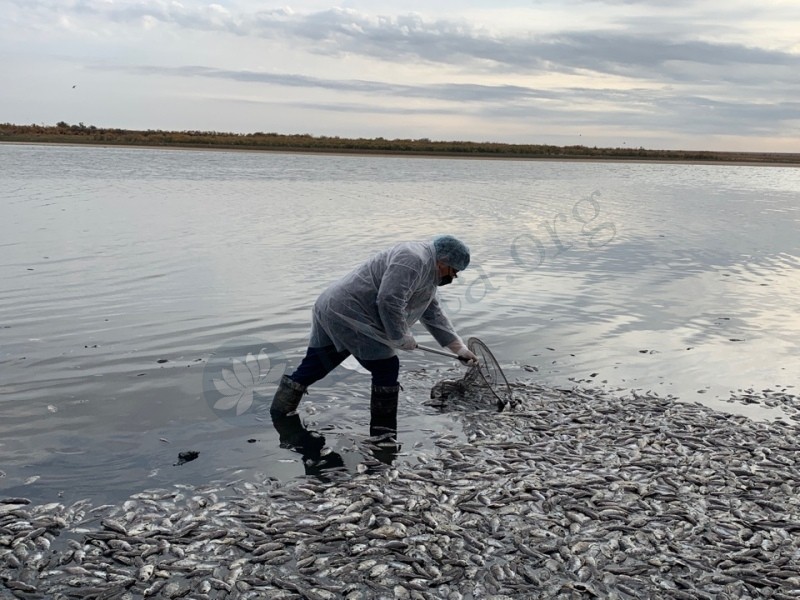 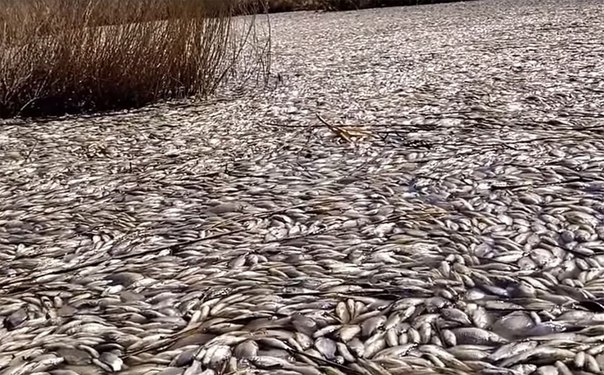 13
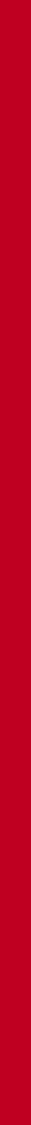 Браконьерство в Волго-Каспийском бассейне
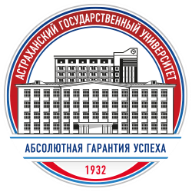 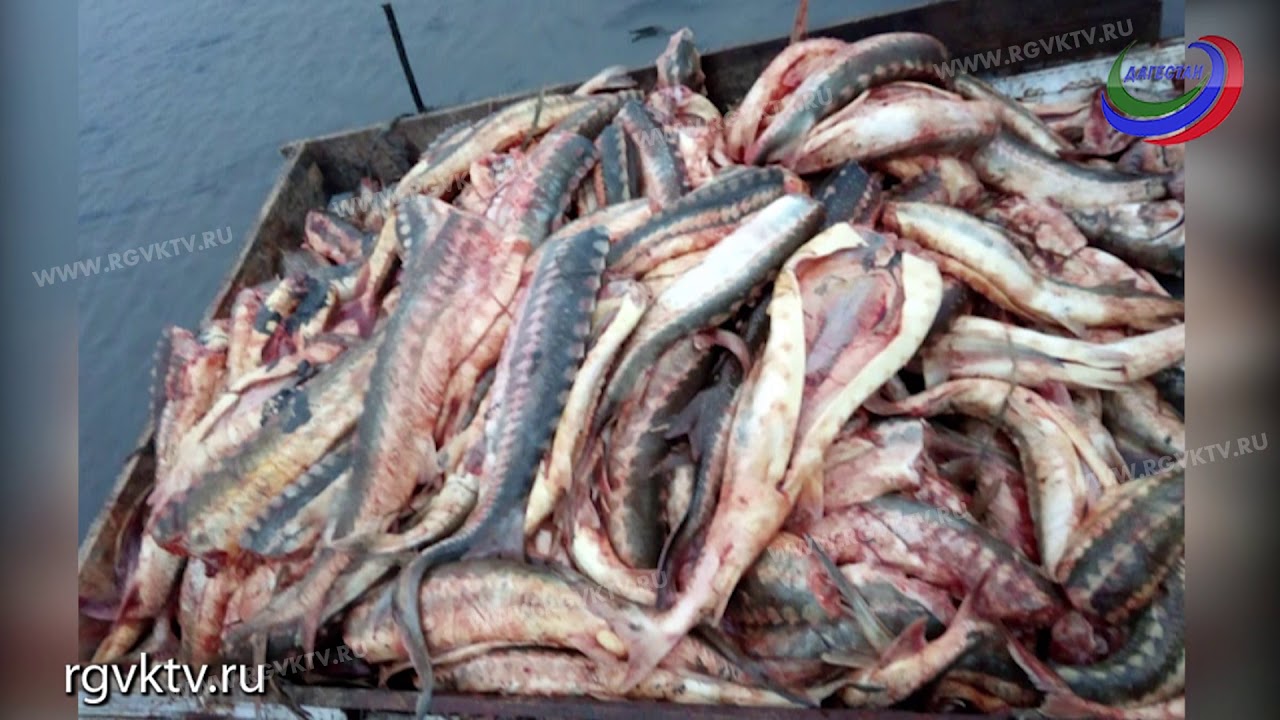 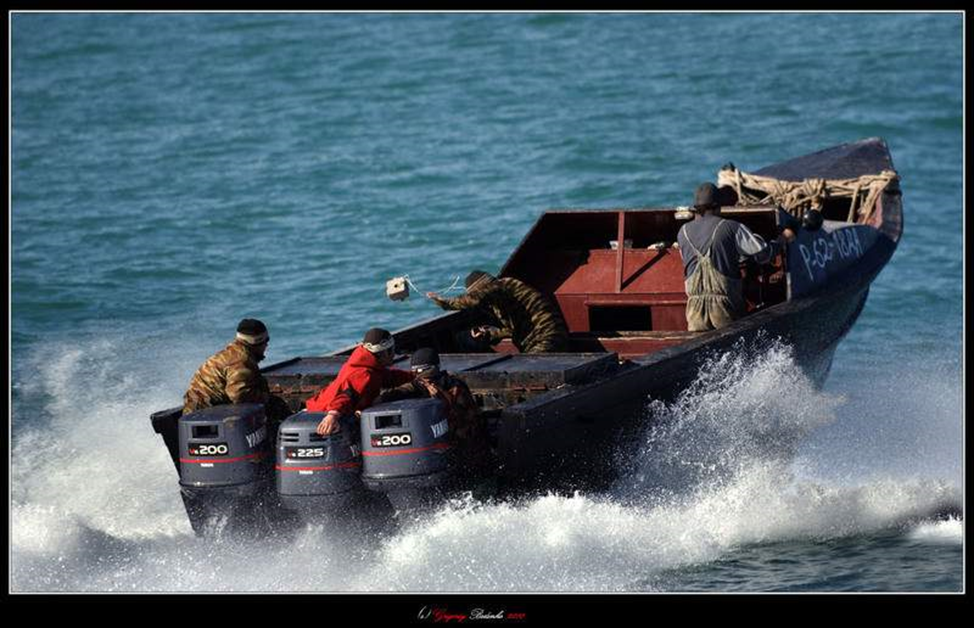 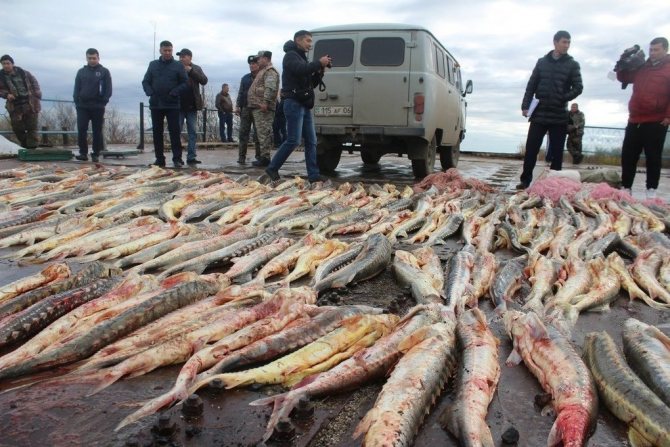 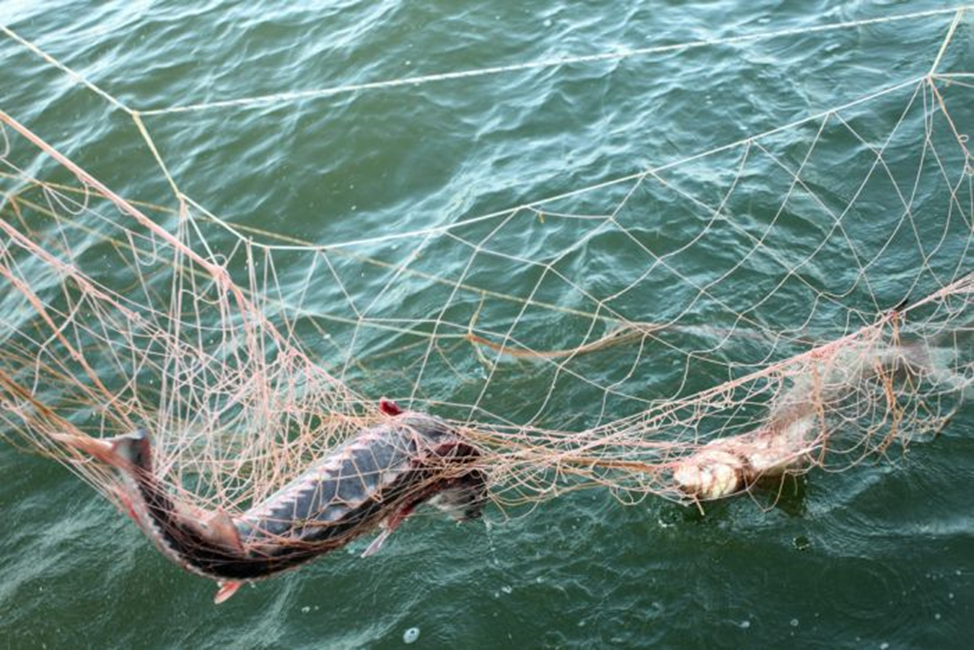 14
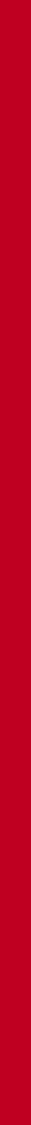 Браконьерство в Волго-Каспийском бассейне
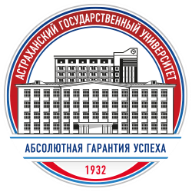 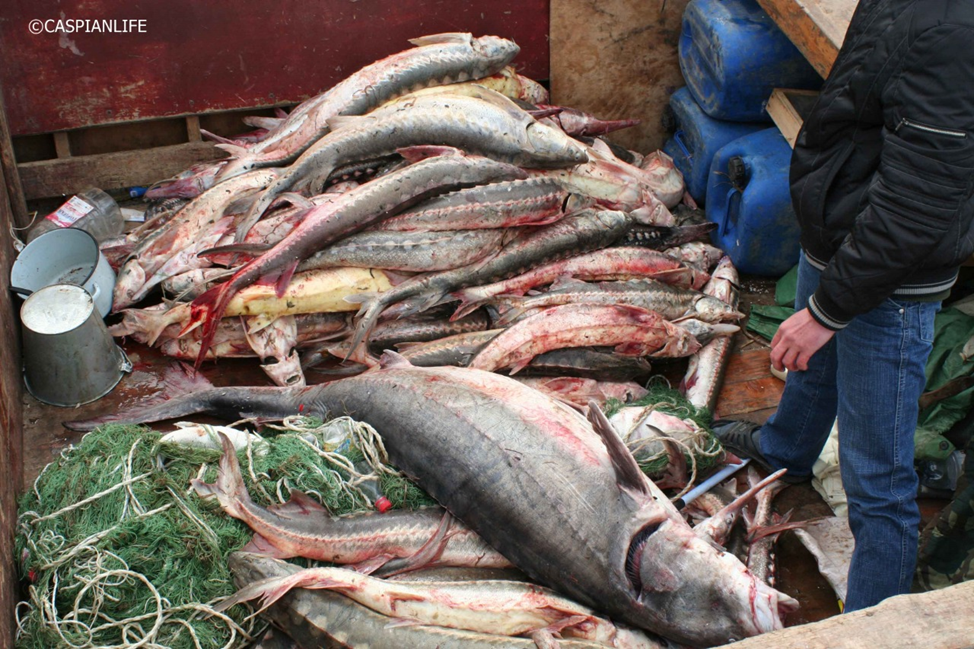 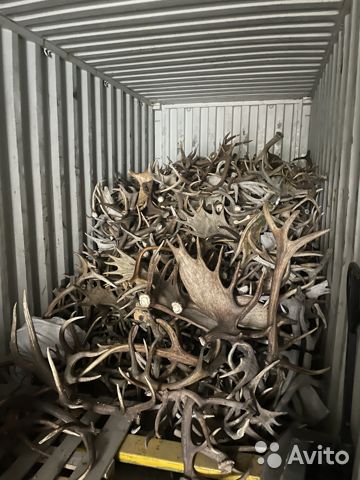 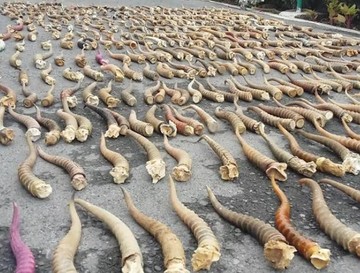 15
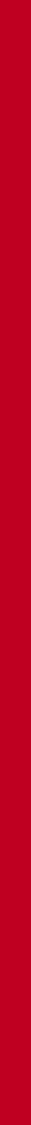 Научное сотрудничество на пространстве Большого Каспия
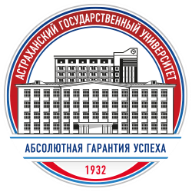 Ареал Каспийского моря является самодостаточным природно-географическим регионом, на территории которого сконцентрирован огромный природно-ресурсный и транспортно-логистический  потенциал.
 Являясь хрупкой экосистемой, Каспий нуждается в сохранении биологического разнообразия и экологической целостности всего Волго-Каспийского бассейна, который нуждается в проведении комплексных системных исследований на международной и междисциплинарной основе. 
Ратификация Конвенции о правовом статусе Каспийского моря позволит консолидировать усилия научной общественности государств с целью повышения ответственности перед нынешним и будущими поколениями за сохранение Каспийского моря и устойчивое развитие региона.
Астраханский государственный университет приступили к созданию научной школы «Современные геополитические процессы формирования и развития  Большого Каспия как центрального узла Евразийского пространства».
В рамках программы «Приоритет 2030»  университет предложил стратегические проекты регионального развития: «Морской робот»; «Цифровая платформа транспортного коридора «Север-Юг»; «Разработка системы социетальной безопасности Каспийского макрорегиона»; «Повышение уровня экологической безопасности и сохранение природных систем Каспийского макрорегиона»; «Каспийский инкубатор агро- и биотехнологий».
16